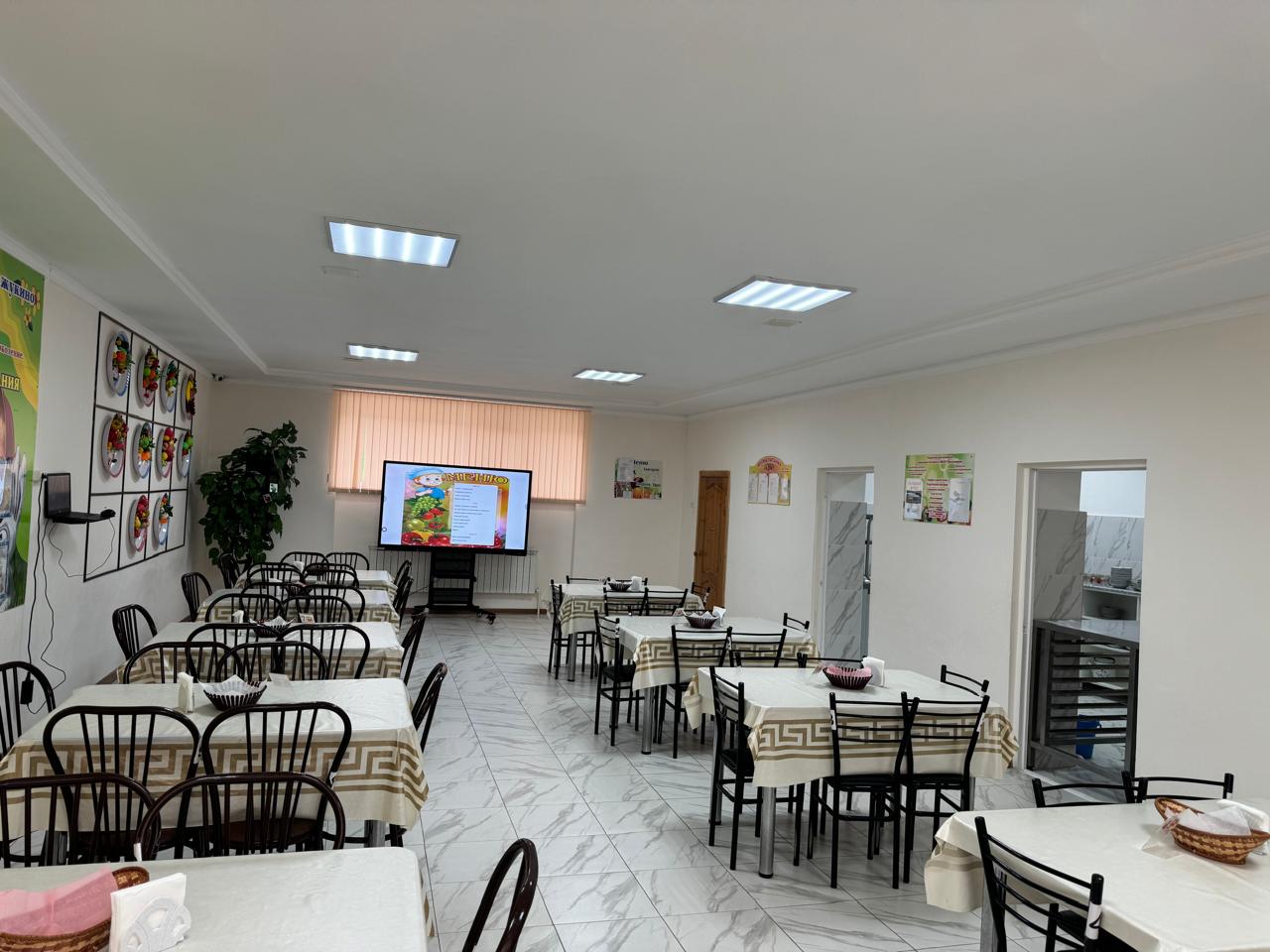 МКОУ «Прогимназия» с.п. Атажукино
Баксанский муниципальный район
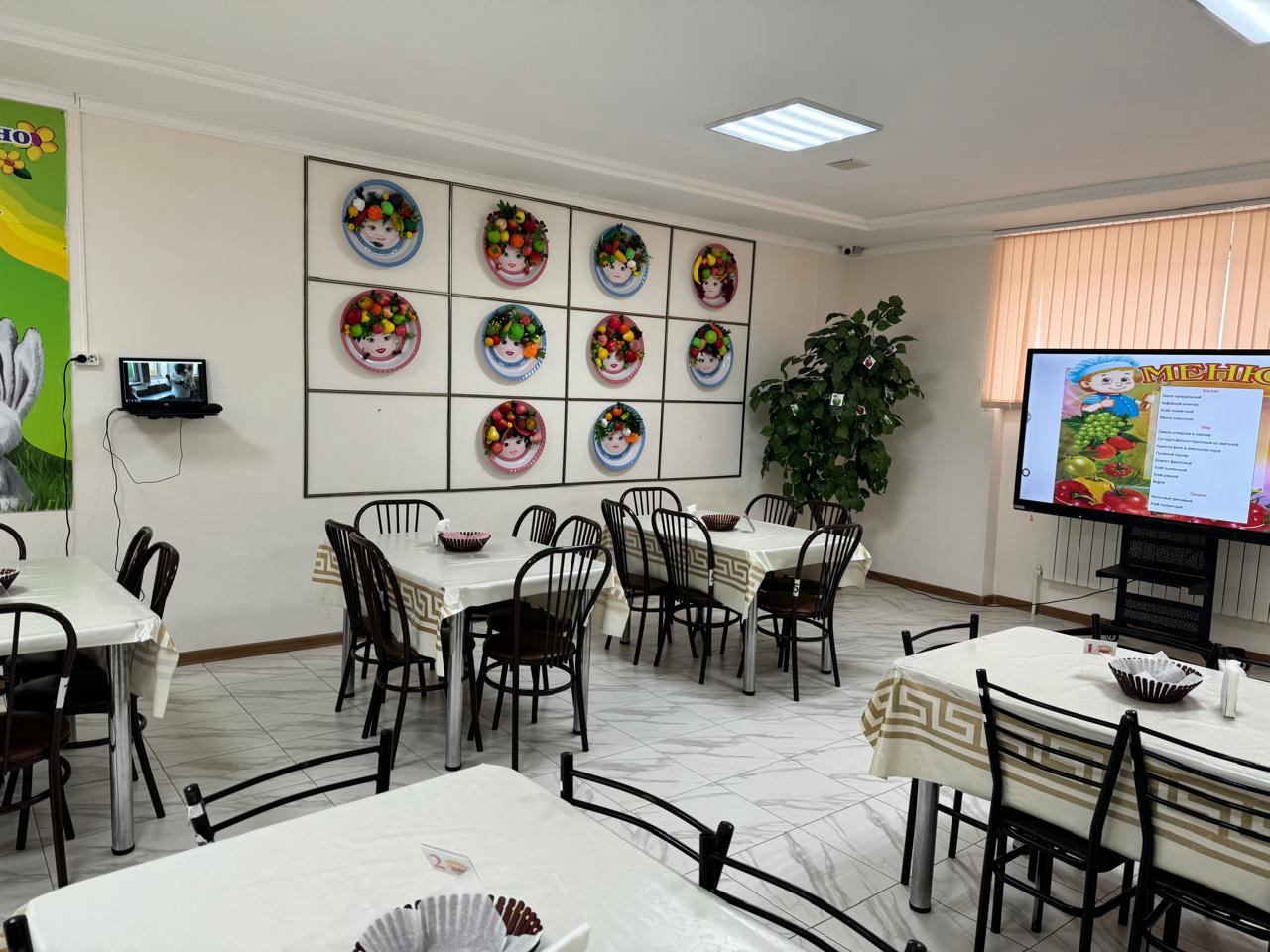 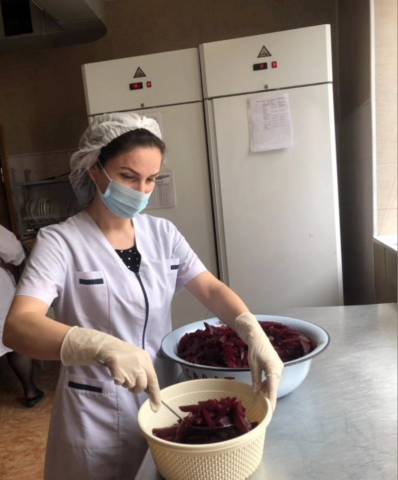 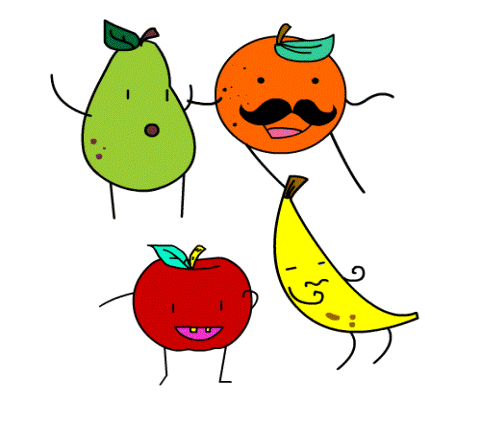 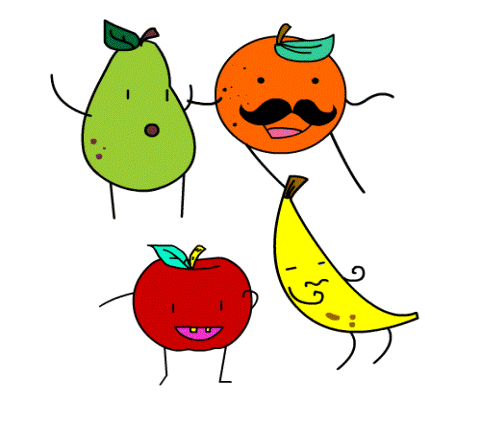 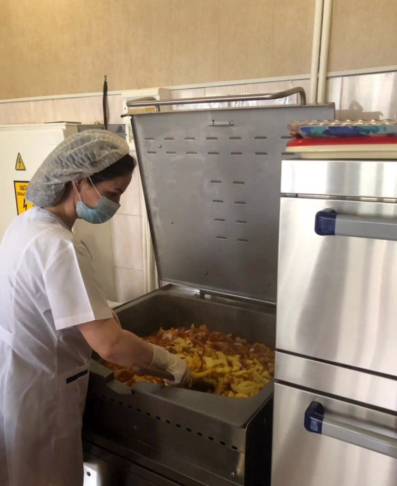 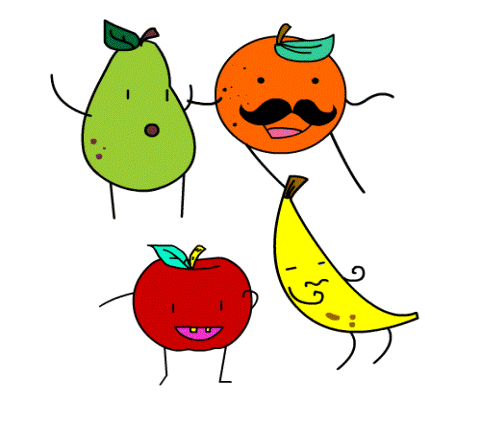 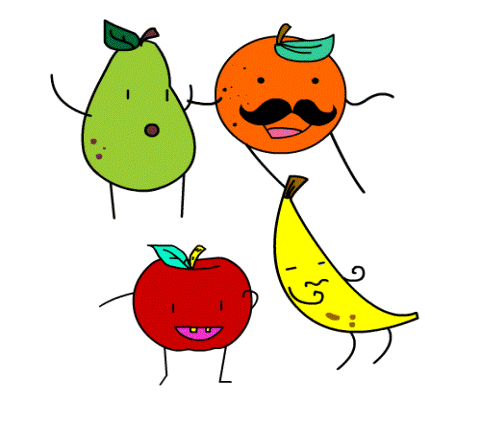 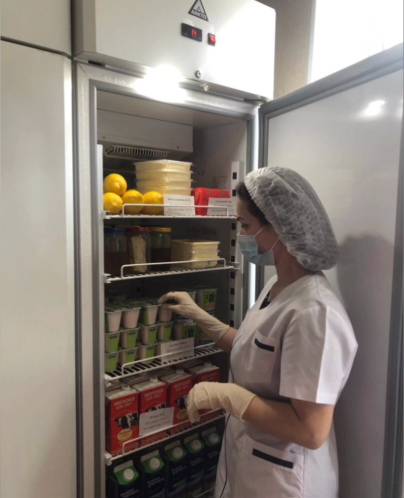 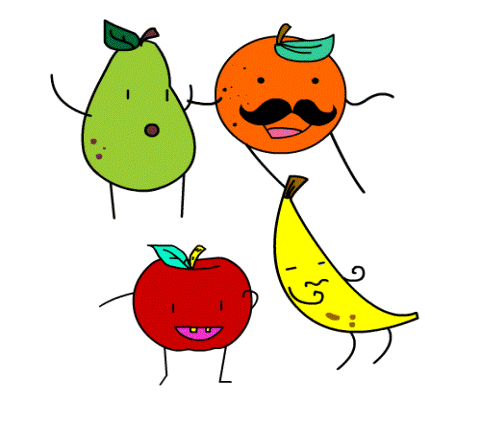 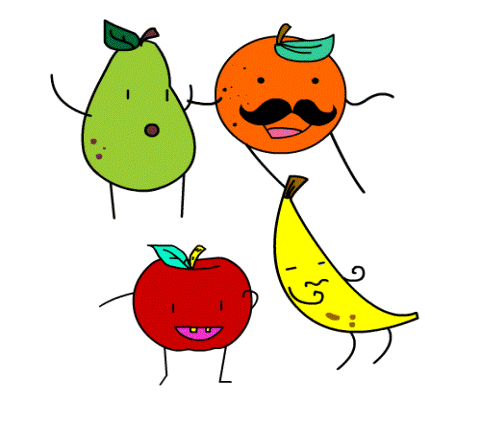 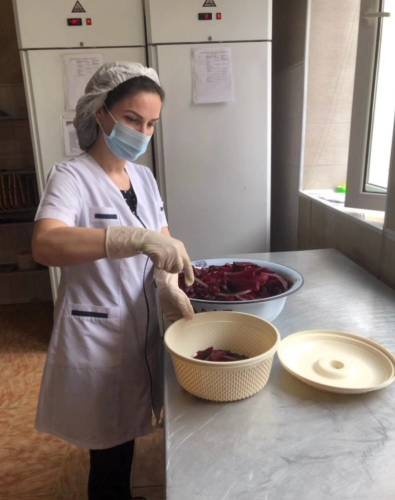 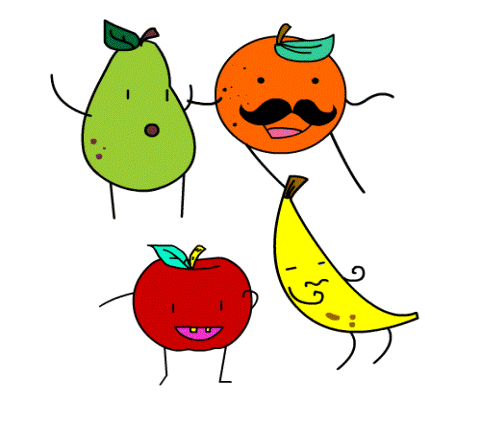 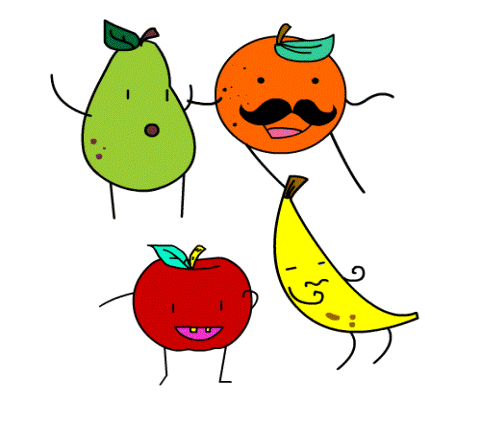 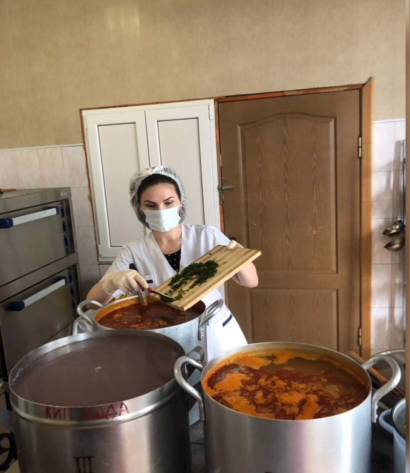 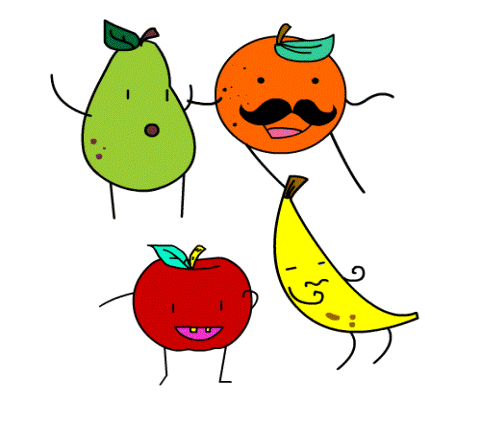 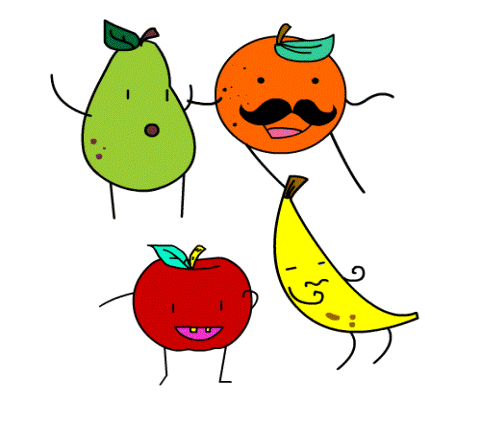 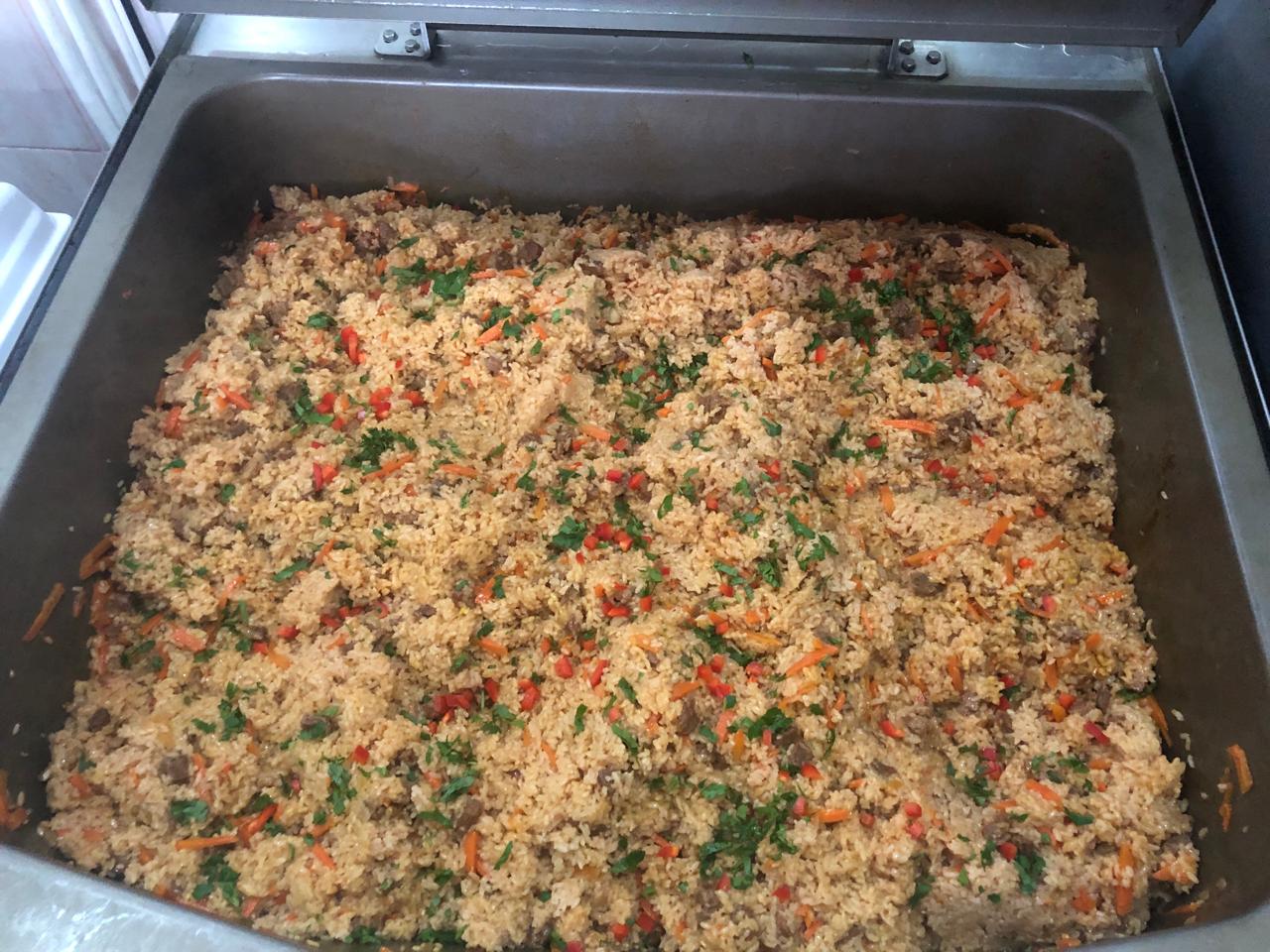 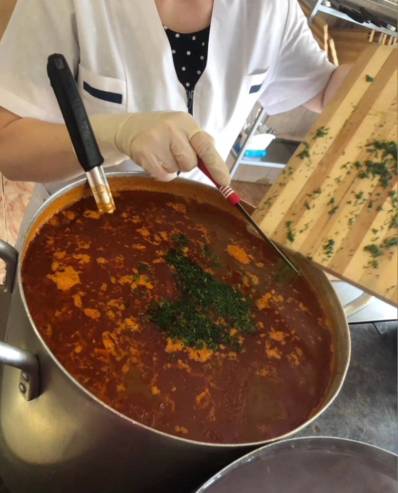 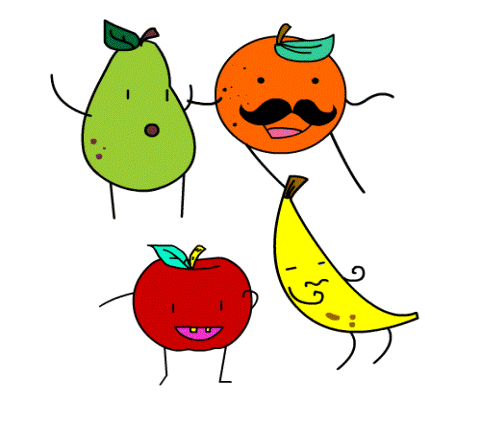 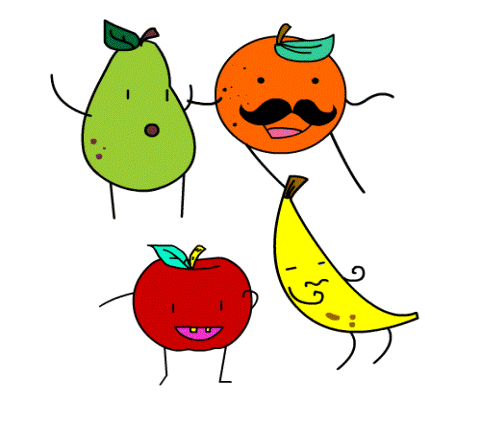 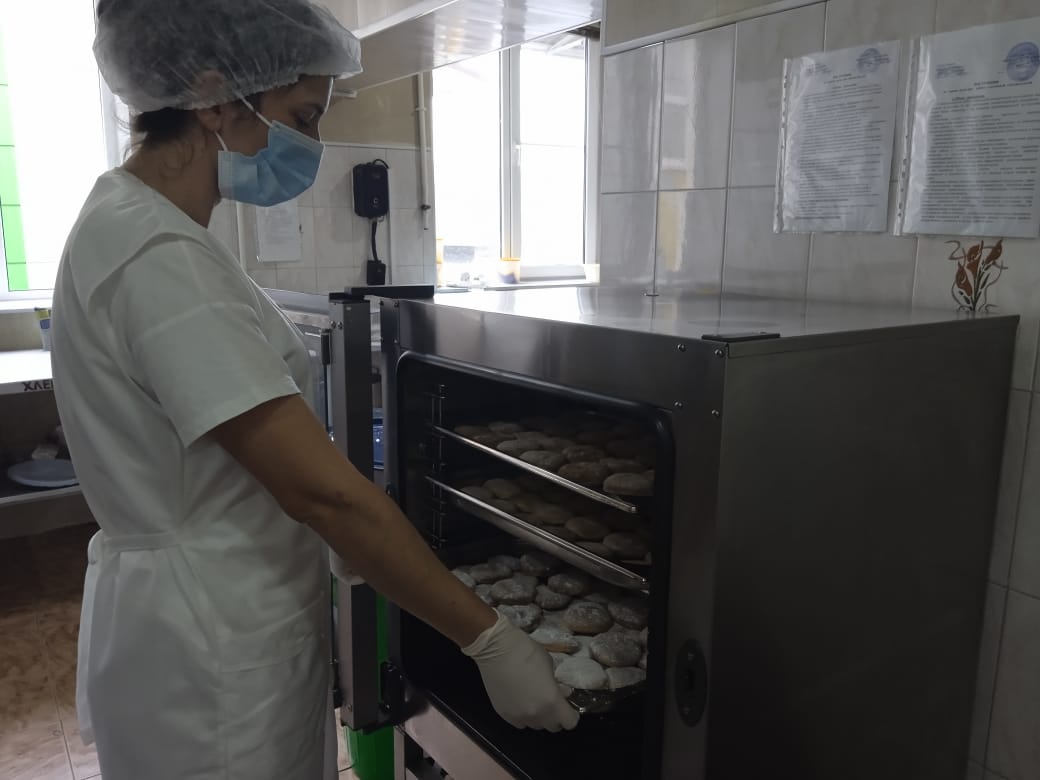 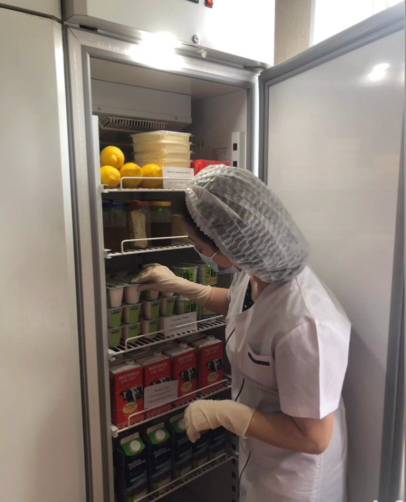 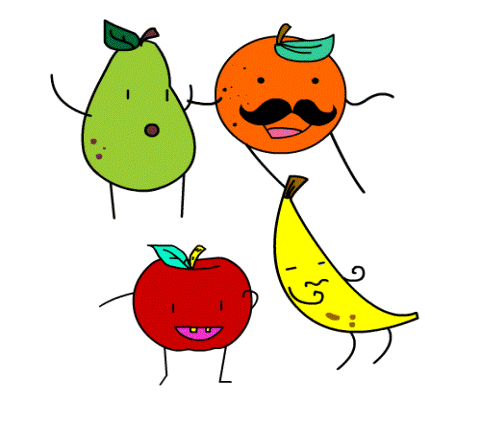 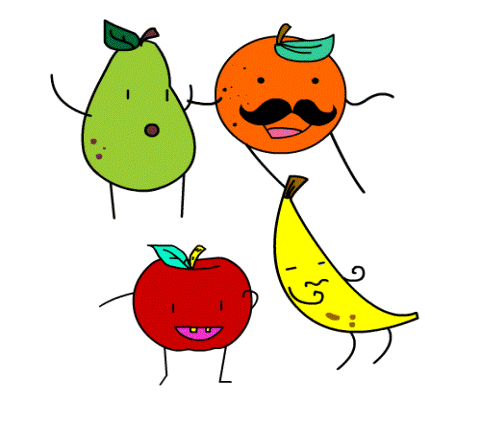